Új spektrumgazdálkodási  jogszabályi struktúra
A nemzeti frekvencia felosztás és felhasználás szabályairól szóló új, összevont és egységesített struktúrájú rendelet (NFFF)
kialakítási szempontrendszere
dr. Dobreff Csaba
osztályvezető
Spektrumgazdálkodási osztály
Tájékoztató
2014. december 10.
1
Frekvenciasávok felosztásának és használatának jogszabályai
 kb.600 oldal
Összevont, új struktúrájú rendelet (NFFF)
2
 kb.500 oldal
[Speaker Notes: Eht. 182.§ (3) Felhatalmazást kap az Elnök arra, hogy rendelettel állapítsa meg:
Nemzeti frekvenciafelosztást
3. A frekvenciasávok felhasználási szabályait]
Kialakítási alapelvek 1.
A nemzetközi felosztás önállóan jelenik meg
FNFT
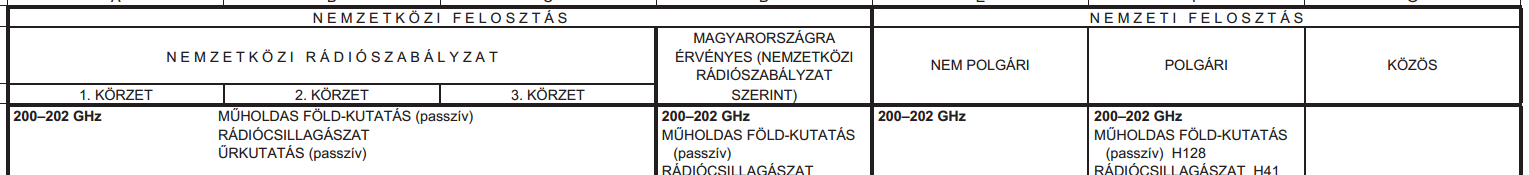 NFFF
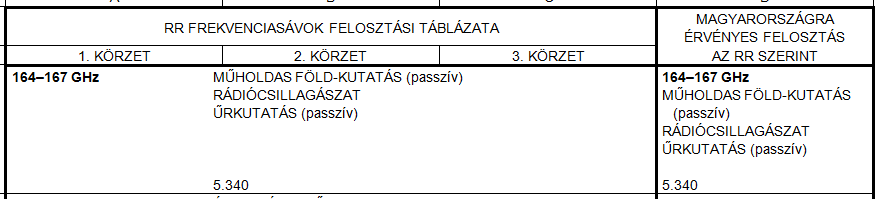 3
Kialakítási alapelvek 2.
A nemzeti frekvenciafelosztásra, valamint a rádióalkalmazásokra és használatra vonatkozó táblázat egyesítve jelenik meg  nemzeti frekvencia táblázat (NFT)
FNFT
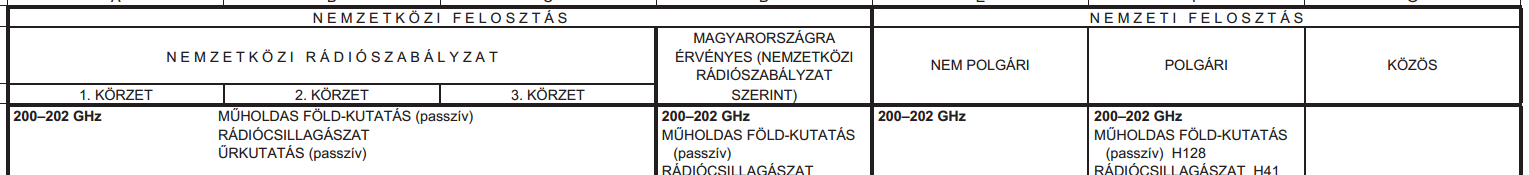 RAT / NRAT
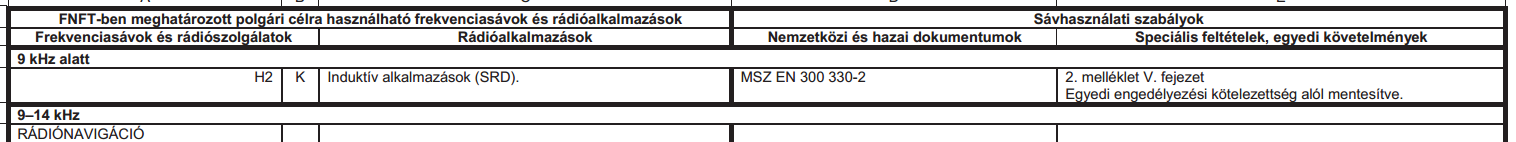 NFT
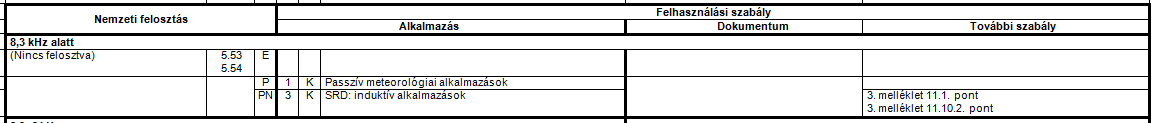 4
Kialakítási alapelvek 3.
Adott sávra vonatkozó konkrét szabályozási információk zöme az NFT adott sávra vonatkozó sorából és – ha van részletszabály – mellékletből olvashatók ki. Ennek következtében1) Nincsenek nemzeti lábjegyzetek. Tartalmuk beépül az NFRT-be és mellékletekbe2) Kevesebb melléklet
H.xxx
NFT
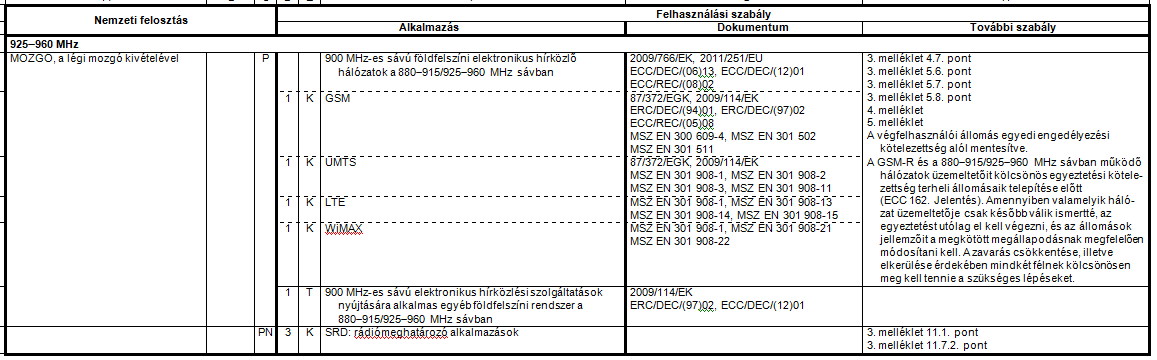 5
Kialakítási alapelvek 4.
Ahol lehet az adatokat tartalmazó szöveges leírás vagy ábra helyett táblázatos formában jelennek meg az információk
RAT
NFFF
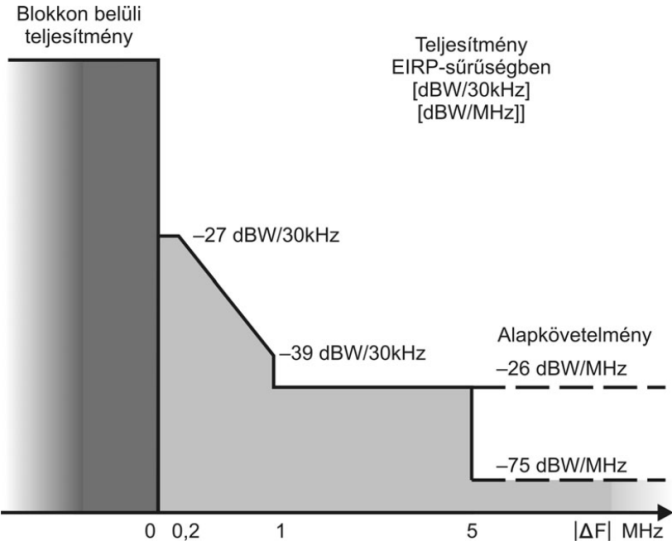 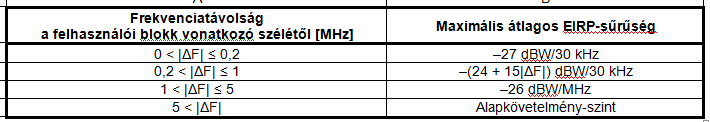 6
Kialakítási alapelvek 5.
Belső hivatkozások számának csökkentése, hivatkozási hurkok megszüntetése
Pl. 410-430 MHz sáv
NFFF
FNFT
2. Melléklet
2. Melléklet
8
4
5. Melléklet
3. Melléklet
4.Melléklet
11.Melléklet
12.Melléklet
RAT
NRAT
Rendelkező rész
1. Melléklet
2. Melléklet
1. Melléklet
3
7.Melléklet
2.M.
3.M.
7.M.
7
Köszönöm a figyelmet.
8